1o Πρότυπο Πειραματικό Δημοτικό Σχολείο Αλεξανδρούπολης                                                                                               Κοσμά Γεωργία
Κοσμά Γεωργία 26-9-2014
1
Με αφορμή τον εορτασμό της Ευρωπαϊκής Μέρας Γλωσσών στις 26 Σεπτεμβρίου και στα πλαίσια της υλοποίησης ενός eTwinning project σε συνεργασία με τις εκπαιδευτικούς γερμανικής και γαλλικής γλώσσας του 1ου Πρότυπου Πειραματικού Δημοτικού Σχολείου Αλεξανδρούπολης οι μαθητές ενός τμήματος της Δ τάξης έγραψαν ένα σύντομο μήνυμα στα ελληνικά και στα αγγλικά σε κάρτες της πόλης τους και τις αντάλλαξαν με τους μαθητές άλλων σχολείων από άλλες χώρες, οι οποίοι συμμετείχαν στο   project.
Κοσμά Γεωργία 26-9-2014
2
Α. Γενικός σκοπός
     Να ευαισθητοποιηθούν οι μαθητές για τη γλωσσομάθεια. Να γνωρίσουν τις χώρες της Ευρώπης (θέση, πρωτεύουσα, σημαία, γλώσσα, αξιοθέατα).
Β. Επιμέρους στόχοι 
Μαθησιακοί
     Να εξασκήσουν τη δημιουργική τους έκφραση μέσα από την εκμάθηση της Αγγλικής.
Γλωσσικοί
     Να είναι σε θέση να γράψουν μία κάρτα.
     Να χρησιμοποιούν μορφοσυντακτικές δομές (simple present, nouns, adjectives)     σύμφωνα με τους δείκτες επικοινωνιακής επάρκειας όπως αυτοί ορίζονται στον    Οδηγό για το Ενιαίο Πρόγραμμα Σπουδών των Ξένων Γλωσσών (ΕΠΣ-ΞΛ) του υπδβμθ. 
     Να χρησιμοποιούν λεξιλόγιο σχετικό με την περιγραφή του εαυτού τους, της ζωής τους, της πόλης τους.
Επικοινωνιακοί
     Να αναπτύξουν περαιτέρω τις δεξιότητες του προφορικού και γραπτού λόγου στην αγγλική γλώσσα με όχημα την ομαδοσυνεργατική και βιωματική μάθηση.
     Να αναπτύξουν δεξιότητες παρουσίασης της εργασίας τους.
Κοσμά Γεωργία 26-9-2014
3
Γ. Σύνδεση με τη ζωή
 Οι μαθητές 
1. μαθαίνουν να περιγράφουν σύντομα τον εαυτό τους ή και τα ενδιαφέροντά τους, την πόλη τους κλπ σε ένα κείμενο 5-10 σειρών διαβαθμισμένης δυσκολίας στην ελληνική και στην αγγλική γλώσσα. 
2. εξοικειώνονται με τη διαδικασία αποστολής μιας κάρτας.
Δ. Προαπαιτούμενη γνώση: Simple present verb forms ( I am, I live in, I like), greeting words (hello, hi, bye,) expressions (My name is, I am … years old), adjectives (beautiful, big, small) etc.
Κοσμά Γεωργία 26-9-2014
4
Δραστηριότητα 1Οι μαθητές γράφουν το κείμενό τους  με τη βοήθεια της εκπαιδευτικού όταν αυτή ζητηθεί. Κλείνουν την κάρτα σε φάκελο και κολλούν το γραμματόσημο,  τα οποία τους έχει ζητηθεί  από το προηγούμενο μάθημα να φέρουν.  Δύο εκπρόσωποι από κάθε τμήμα που συμμετέχει στο project πηγαίνουν στο ταχυδρομείο για να ταχυδρομήσουν τις κάρτες.Μέθοδος εργασίας: ατομική/συνεργατική
Κοσμά Γεωργία 26-9-2014
5
Κοσμά Γεωργία 26-9-2014
6
Δραστηριότητα 2Όταν έρθουν κάρτες από άλλα σχολεία/partners τα οποία συμμετέχουν στο project, οι κάρτες μοιράζονται στους μαθητές. Μέθοδος εργασίας: ΟμαδοσυνεργατικήΑ φάση: Οι μαθητές προσπαθούν να  αναγνωρίσουν τη χώρα και διαβάζουν το αγγλικό κείμενο.Β φάση: Σε χάρτη της Ευρώπης, ο οποίος έχει τοποθετηθεί σε κοινό χώρο στο σχολείο, τους ζητείται να εντοπίσουν τη χώρα με τη βοήθεια της σημαίας ή του αξιοθέατου (στοιχεία τα οποία βρίσκονται επάνω στο χάρτη) και να καρφιτσώσουν στο σωστό σημείο την κάρτα που έλαβαν.
Κοσμά Γεωργία 26-9-2014
7
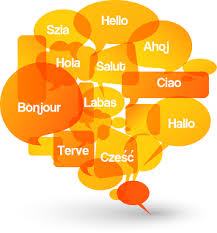 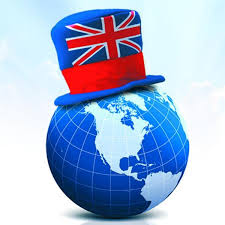 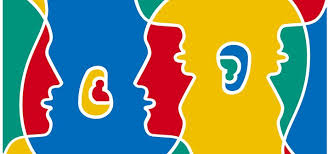 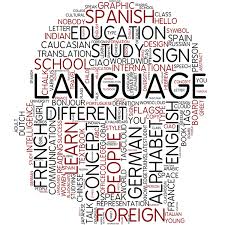 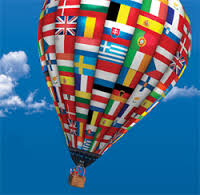 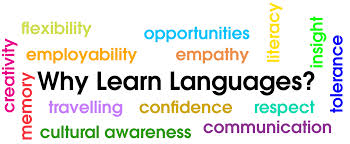 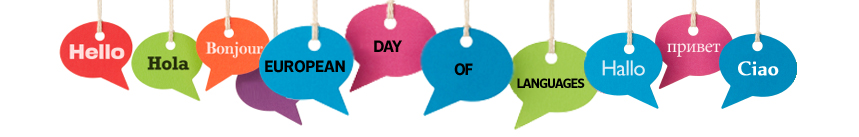 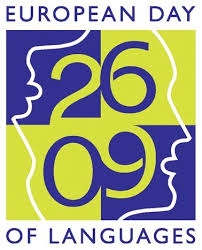 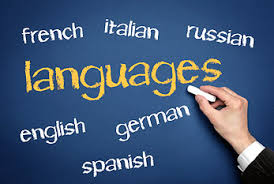 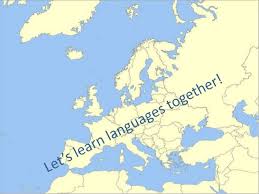 Κοσμά Γεωργία 26-9-2014
8